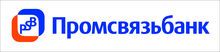 Я-банкир!
Образовательный проект Промсвязьбанка
2017-2018 г.г.
Цели проекта:
знакомство с банковской сферой
развитие у студентов навыков, необходимых для успешной реализации себя
помощь студентам-выпускникам в профориентации
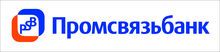 Сроки обучения
Сроки обучения: Ноябрь 2017 – апрель 2018 г.г.
Обучение проводится один раз в неделю на территории банка
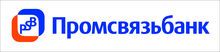 Кто преподаватели?
Ведущие сотрудники банка
Руководители подразделений
Бизнес-тренер Промсвязьбанка
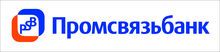 Формат обучения:
Деловые и интеллектуальные игры
Мастер-классы
Кейсы
Семинары
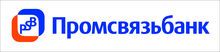 Содержание обучения
Развитие компетенций, необходимых в повседневной жизни при общении с коллегами, партнерами и т.п. (тайм-менеджмент, особенности эффективной и деловой коммуникации, эмоциональный интеллект)
Изучение банковской системы в целом, специфики работы отдельных подразделений банка, их продуктов (факторинг, международное финансирование, кредитование, банковские карты, транзакционный бизнес)
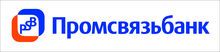 Результат обучения:
Сертификат Участника проекта «Я-банкир!»
Возможность трудоустройства выпускников проекта в банк/Зачисление в кадровый резерв Промсвязьбанка
Возможность расширить круг профессионального общения
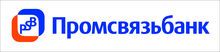